Finding a
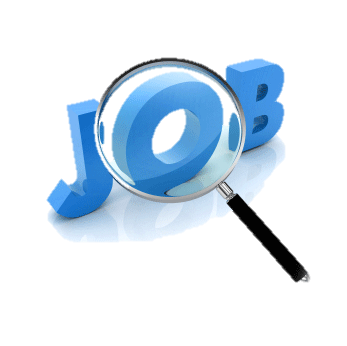 The Tools
Search Tools
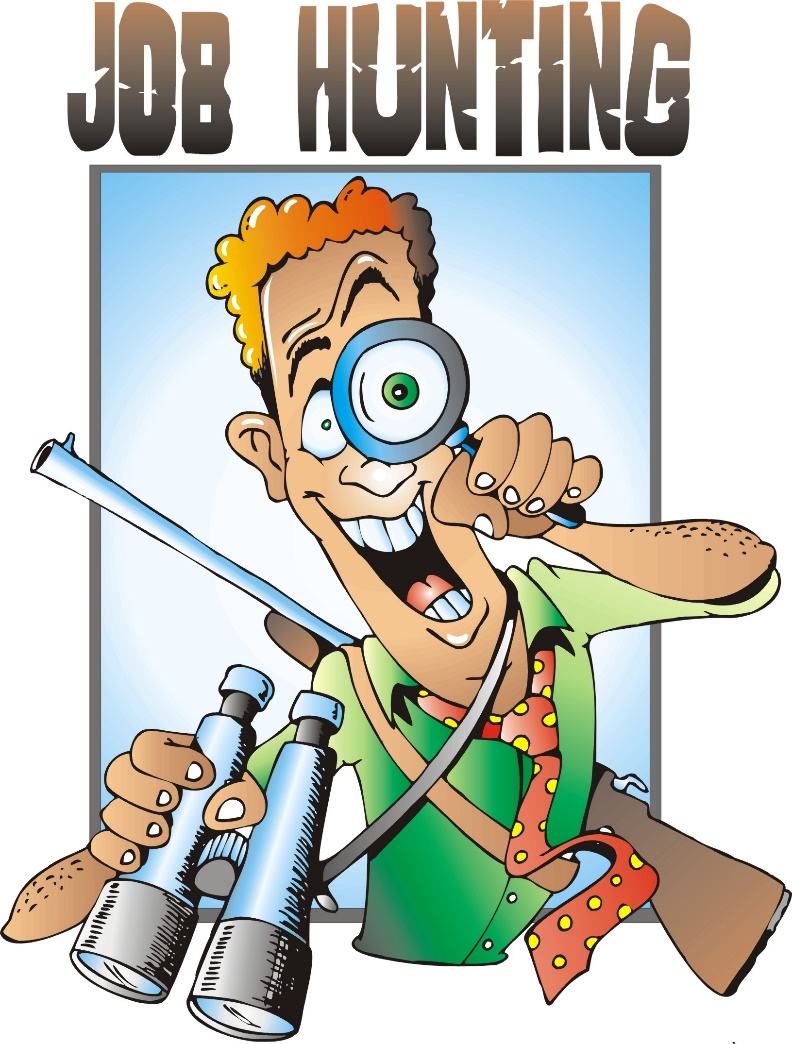 State Employment Agency
Specific Agencies, Organizations or Stores
Employment Agencies
Flyers or Signs
Friends and Family
Social Media
Newspaper Classified
Cold Calls
State Employment Agency – Montana Job Service
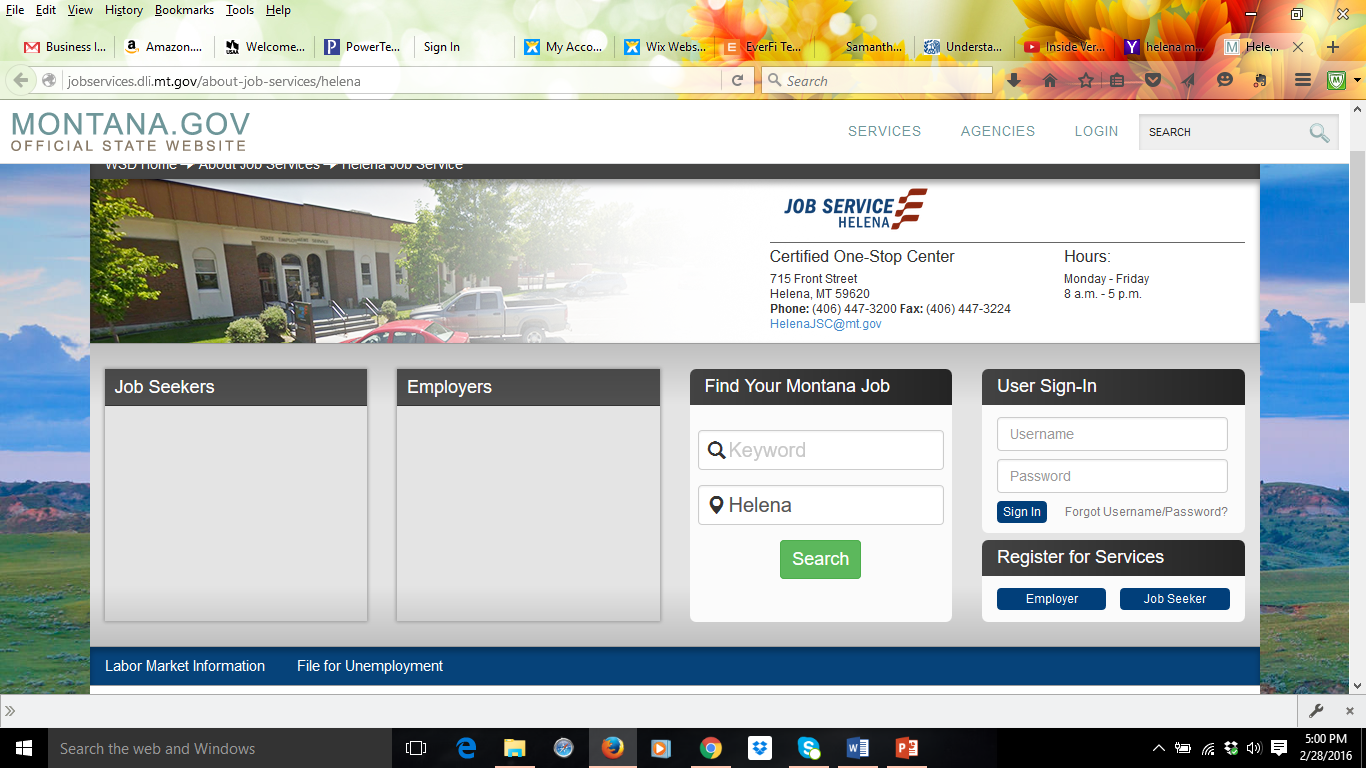 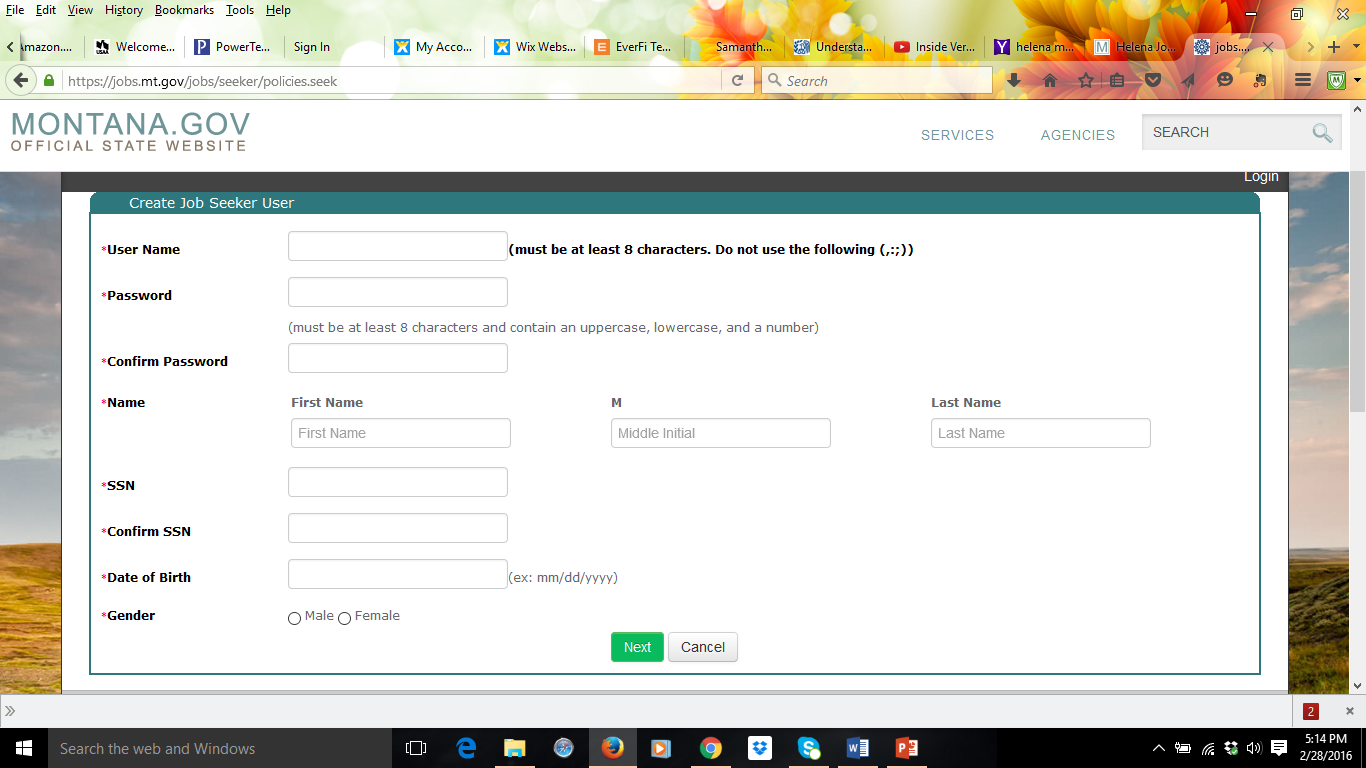 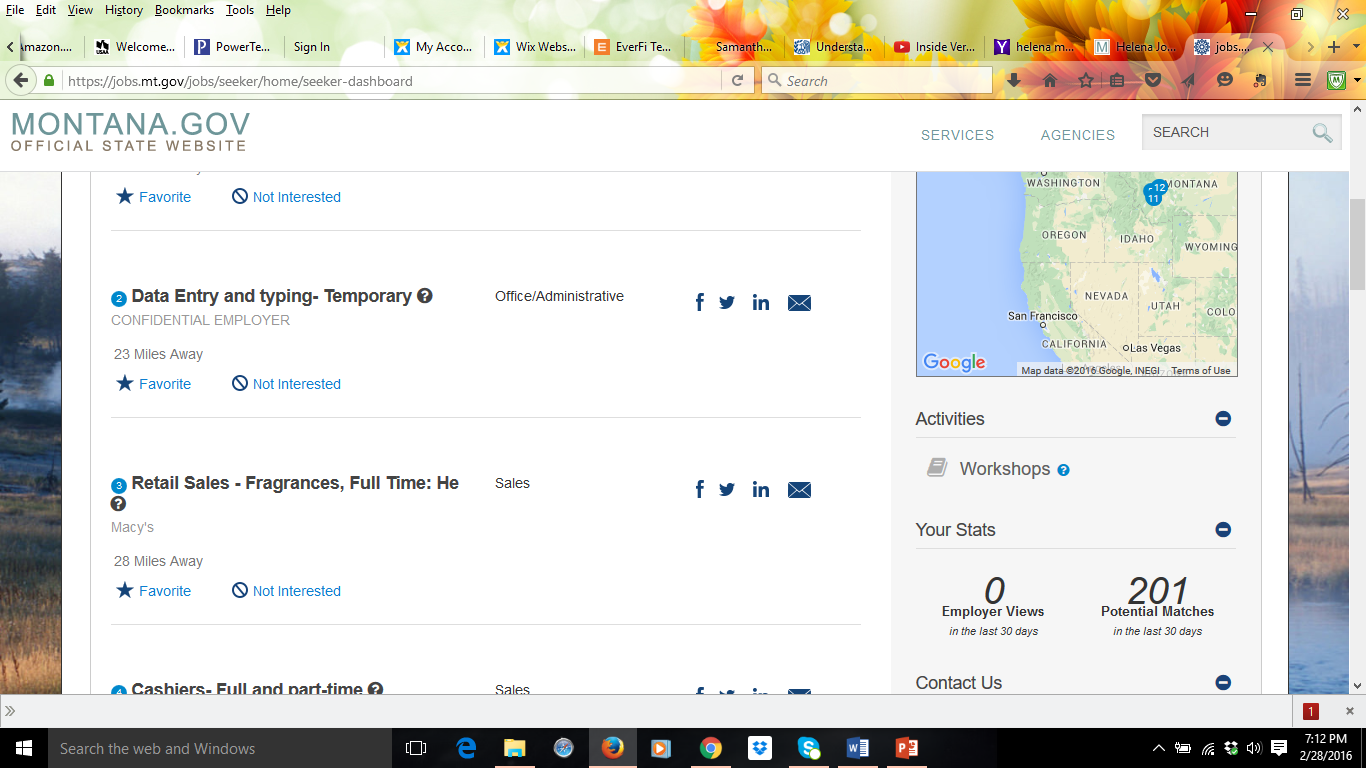 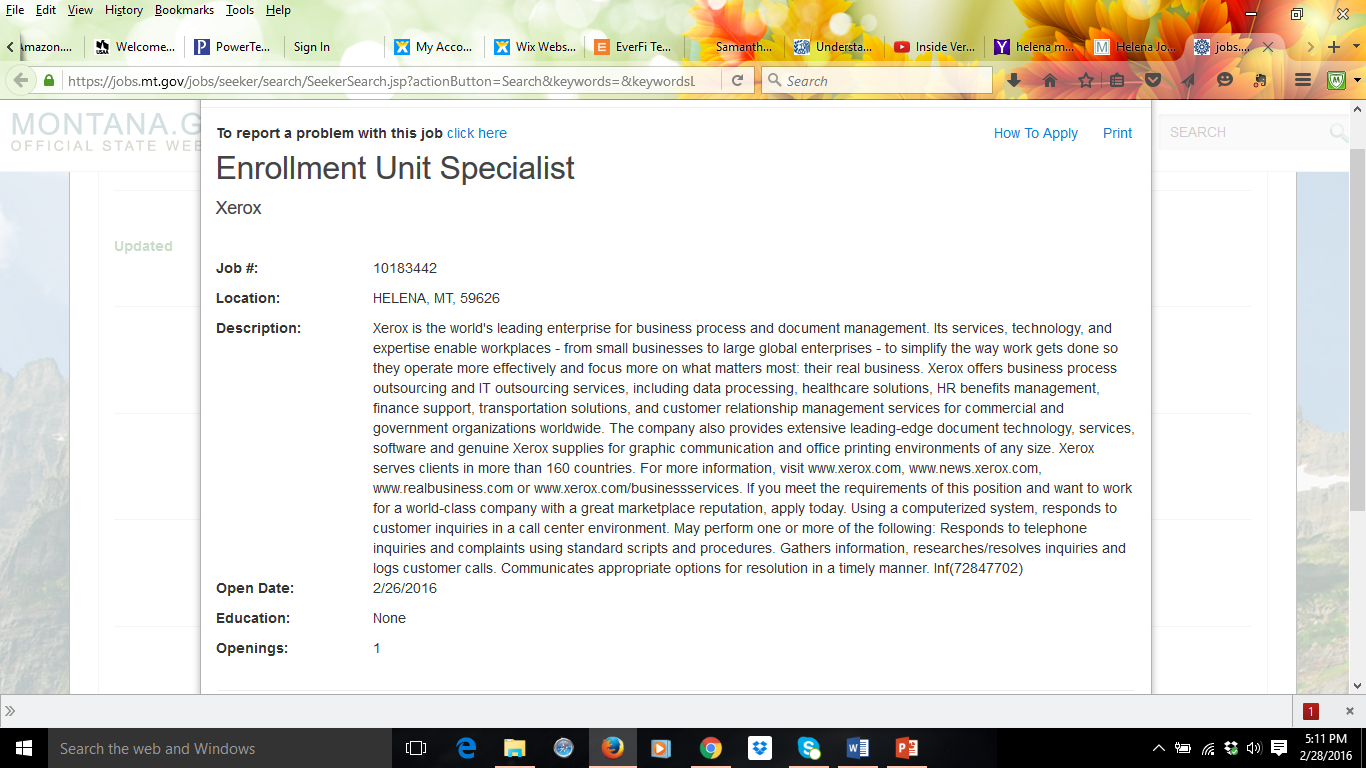 Agencies (State of Montana Jobs)
http://statecareers.mt.gov/
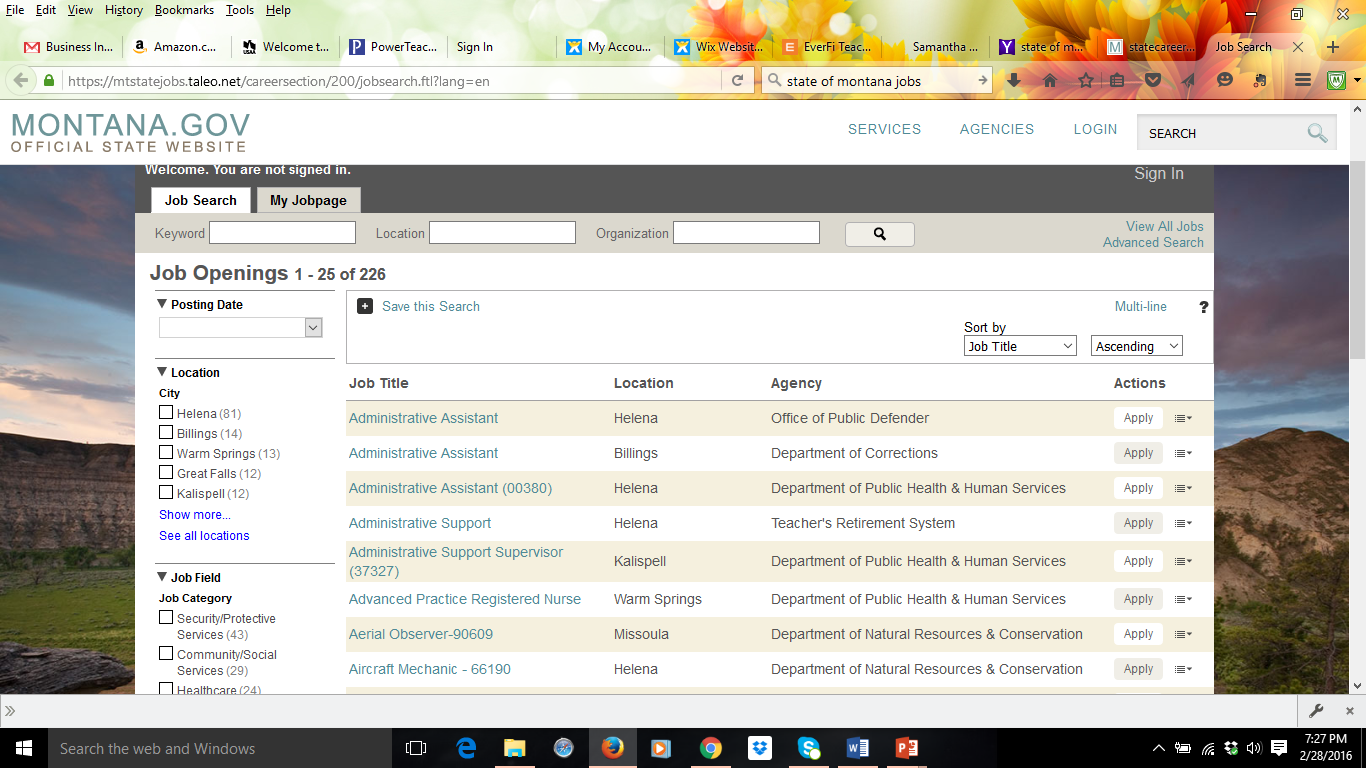 Another tool…Agency, Organization or Company Websites
Most nationwide corporations (McDonald’s, Wendy’s, Safeway, Albertsons, Home Depot, Lowes) and many large organizations like the Helena School District all have websites where position vacancies are advertised.
Job search options
Require online applications  (usually)
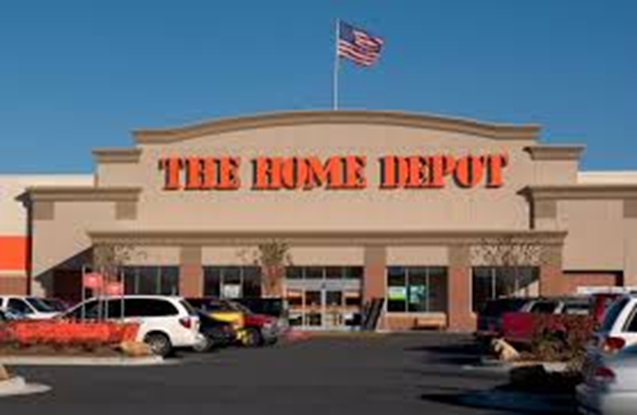 Organization – Federal Government Jobs
www.usajobs.gov
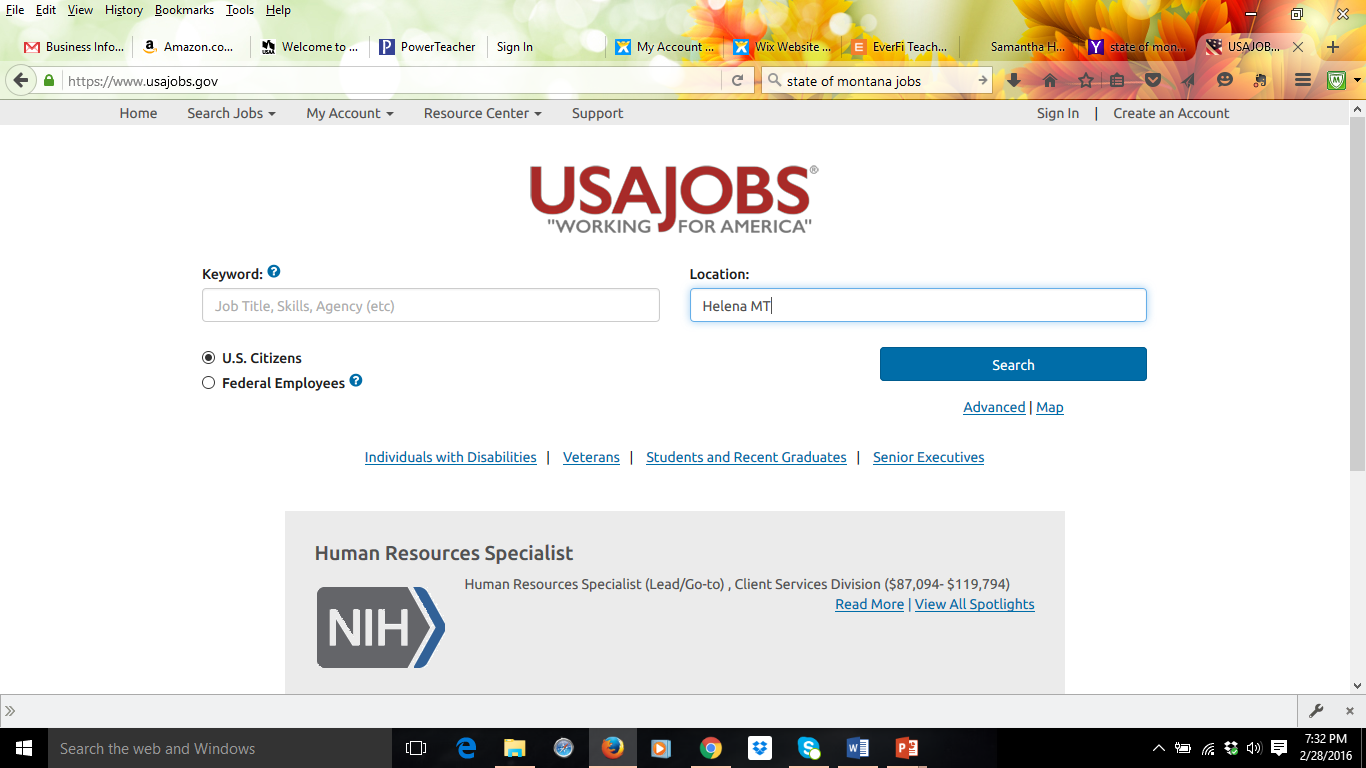 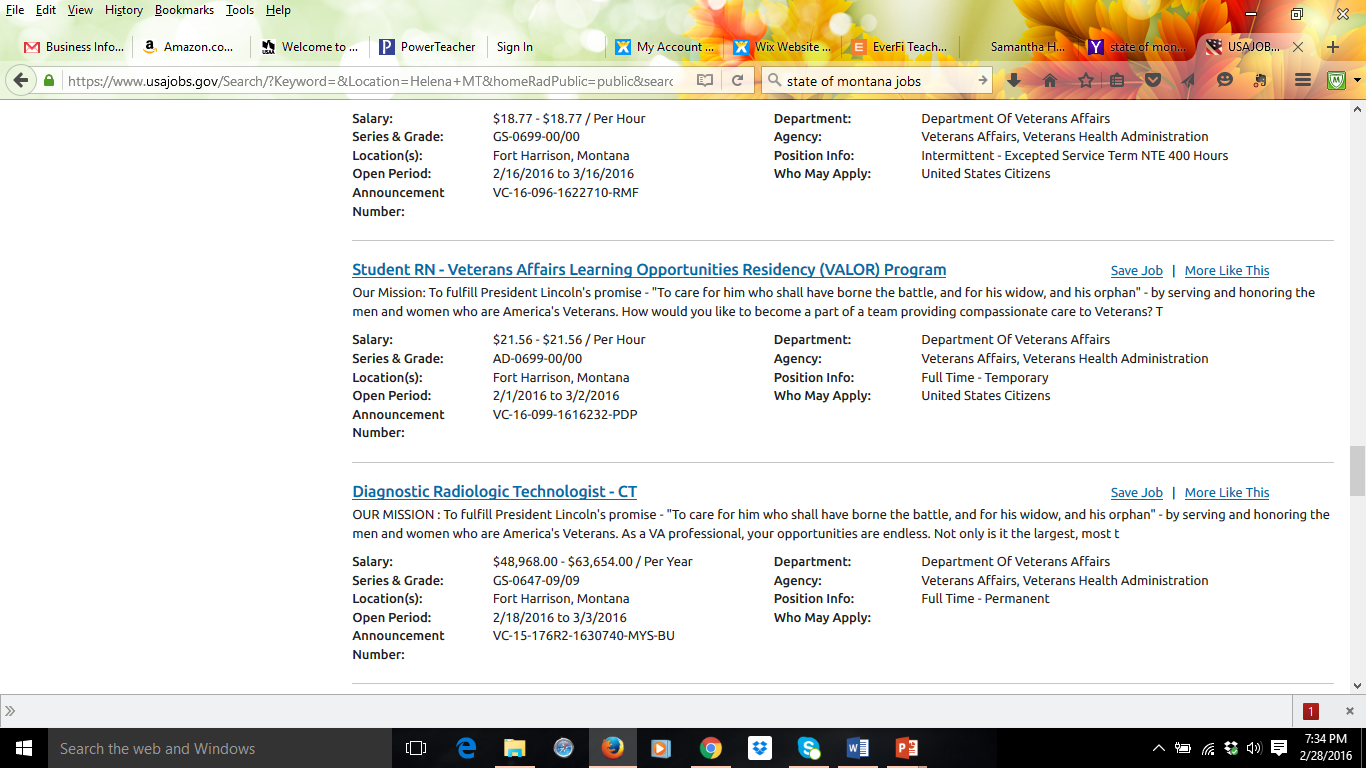 Employment Agencies
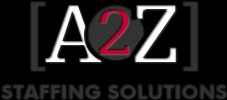 www.westaffmt.com
http://www.a2zmontana.com/
Online Employment Agencies
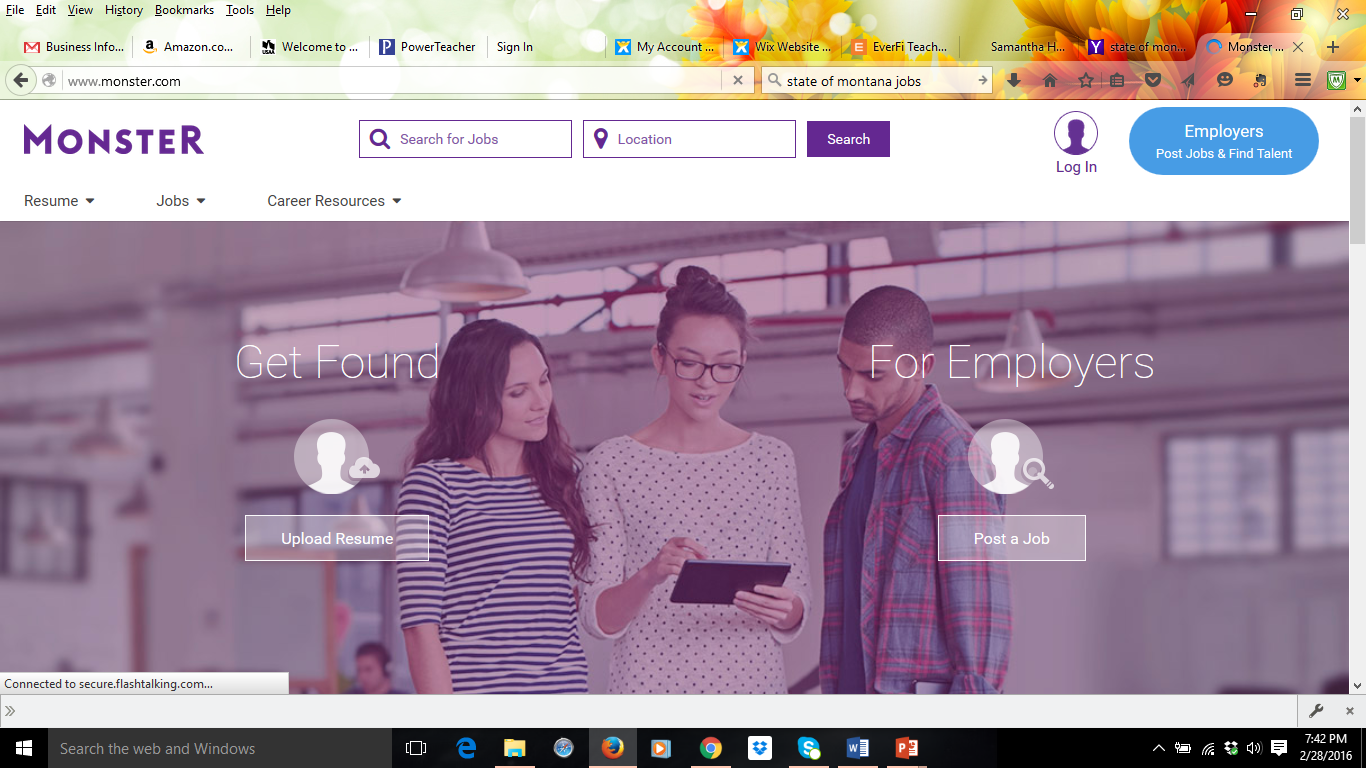 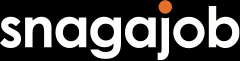 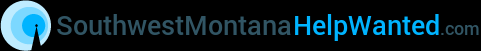 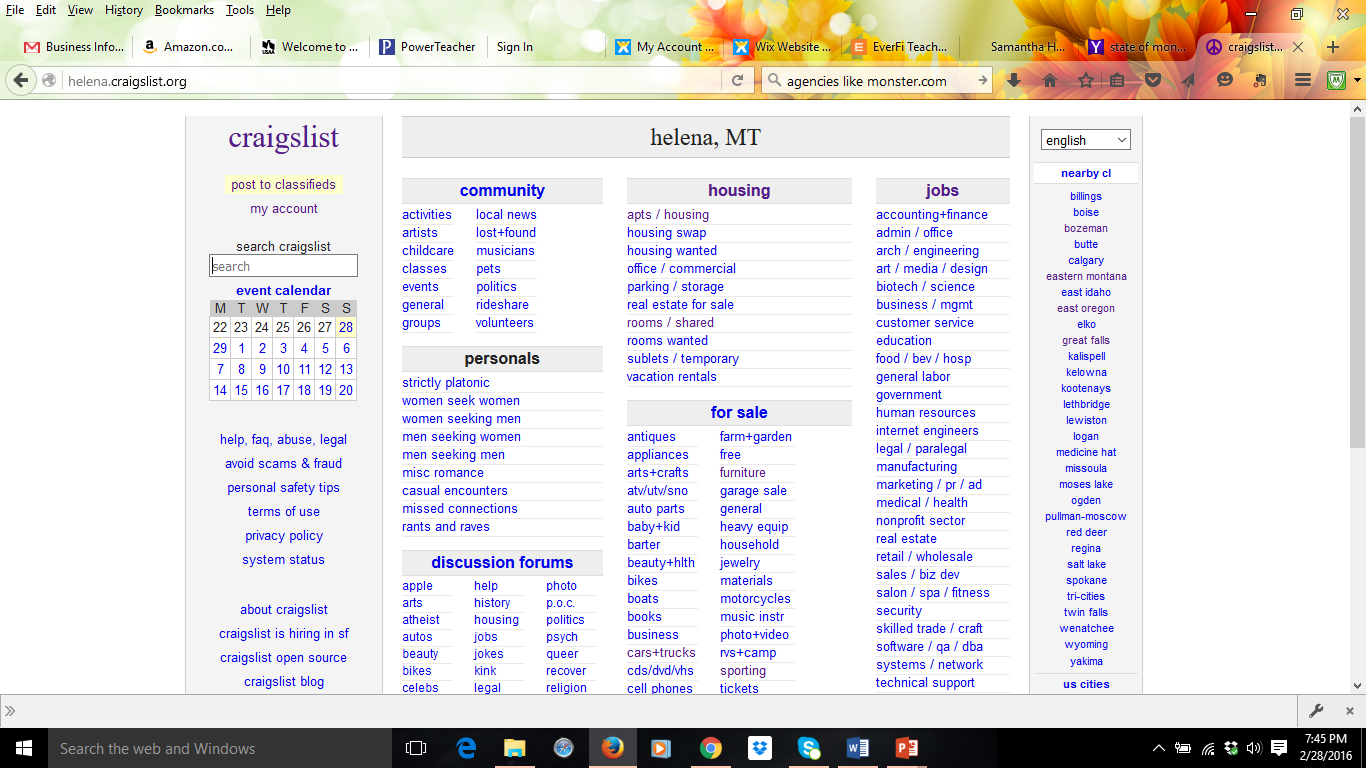 Social Media
Newspaper
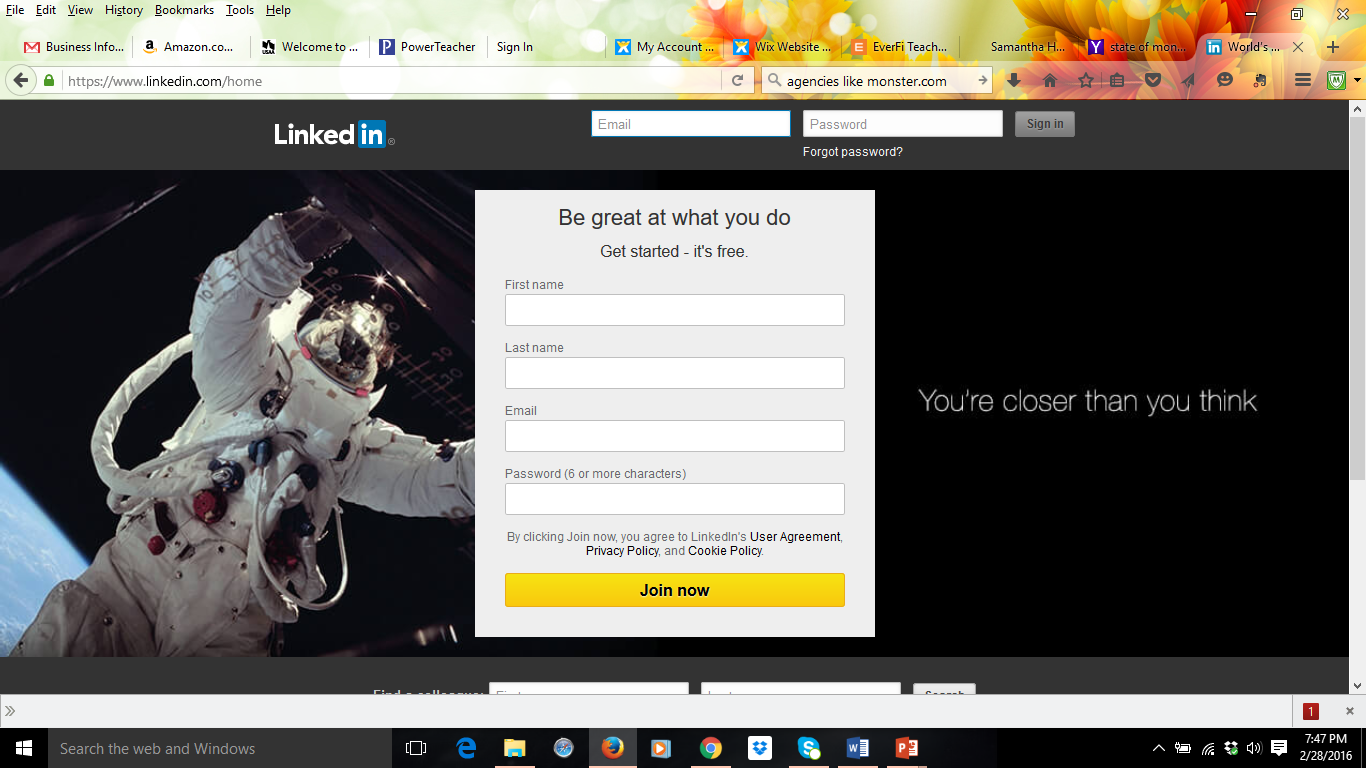 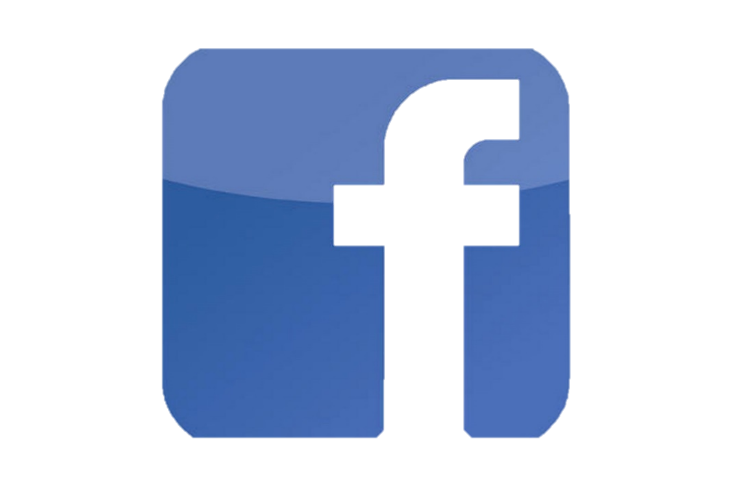 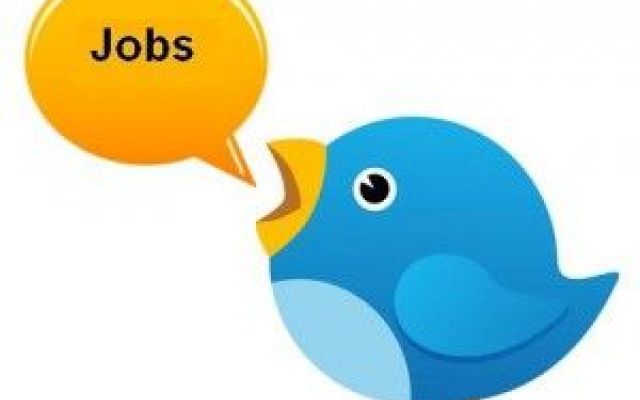 Cold Calls
From Investopedia:  Cold calling typically refers to phone calls but can also entail drop-in visits (or even emails or letters) 
Directed at companies you are interested in working for but do not know if a vacancy exists.
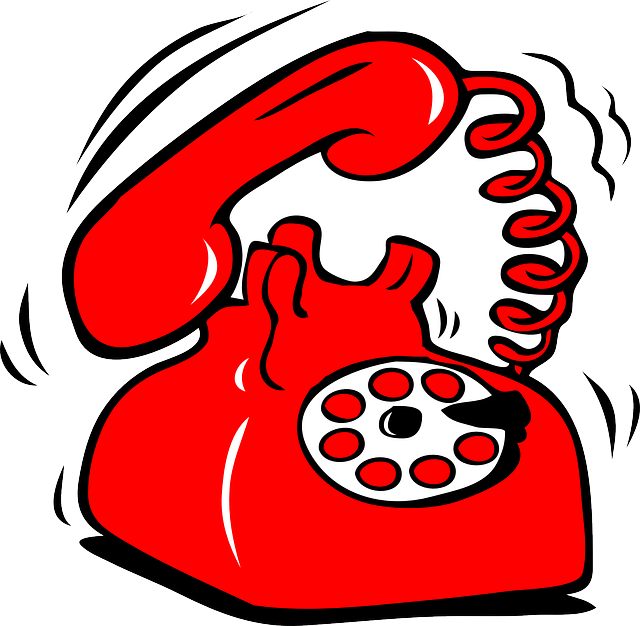